Les 1
Op kamp
Doel van de les:
> Ik kan het verhaal voorspellen op basis van de titel van een hoofdstuk.
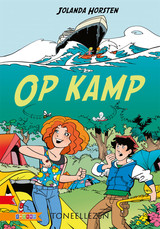 Copyright ©Success for All. Alle rechten voorbehouden
Les 1
Op kamp
Stap 1: Voorspellen
Team	Kom tot een teamantwoord

	5 minuten
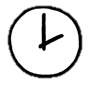 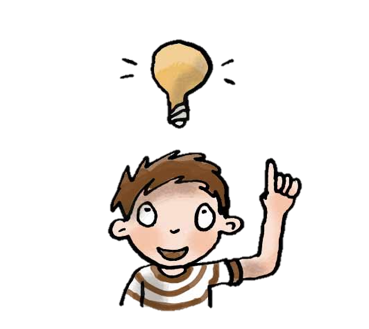 Copyright ©Success for All. Alle rechten voorbehouden
Les 1
Op kamp
Stap 2: Woorden van de week
de kano
de zonnebrandcrème
aanstellerig
mompelen
de bemanning
de stroming
de as
de saxofoon
de bekeuring
gewichtig
ingebroken
het karakter
Zelf	Schrijf de woorden in je werkschrift


	15 minuten


Klaar?	Klaaropdrachten
	Woordbon schrijven
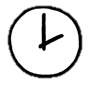 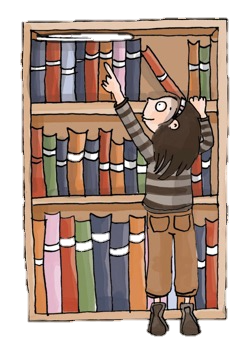 Copyright ©Success for All. Alle rechten voorbehouden
Les 1
Op kamp
Stap 3: Lezen en verhelderen
Stap 5: Verhelderen met team
Zelf	Lees bladzijde 8 t/m 12
		
	10 minuten

Klaar?	Schrijf een woordbon
	Klaaropdracht les 1
Team	Woorden verhelderen
	Bladzijde 8 t/m 12


	5 minuten
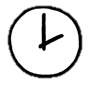 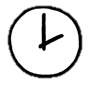 Stap 4: Verhelderen met je maatje
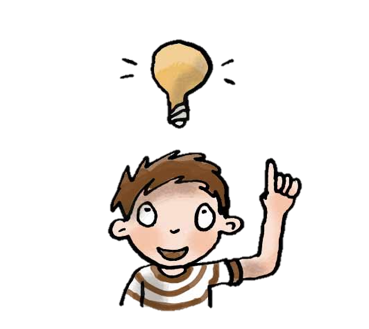 Maatje	Memo’s bespreken
	Moeilijke woorden overhoren
	Antwoorden vergelijken
	
	5 minuten
	
Maatje	Duolezen bladzijde 13 t/m 18
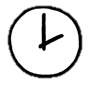 Copyright ©Success for All. Alle rechten voorbehouden
Les 1
Op kamp
Stap 6: Terugblik en vooruitblik
Terugblik
> Samenwerken
> Voorspellen
> Woorden van de week
> Lezen en verhelderen
> Punten en feedback

Vooruitblik
> Woorden van de week
> Samenvatten
> Lezen en verhelderen
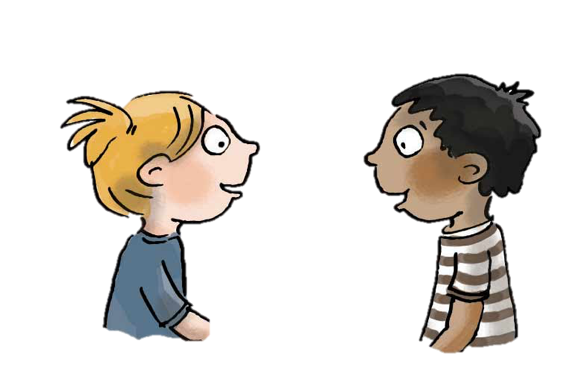 Copyright ©Success for All. Alle rechten voorbehouden
Les 2
Op kamp
Doel van de les:
> Ik kan een deel van de tekst samenvatten.
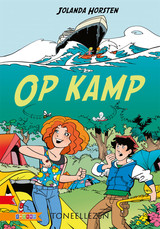 Copyright ©Success for All. Alle rechten voorbehouden
Les 2
Op kamp
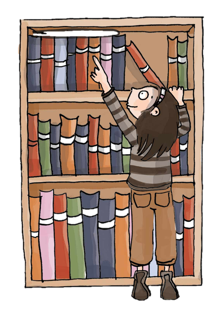 Stap 1:	Woorden van de week




Stap 2:	Samenvatten




Stap 3:	Lezen en verhelderen
Maatje	Bespreken woorden 5 t/m 8

Klaar?	Klaaropdrachten
Team	Teamantwoord: Verhaalkaart

	5 minuten
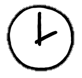 Zelf	Lees bladzijde 19 t/m 25

	10 minuten

Klaar?	Klaaropdrachten
	Schrijf een woordbon
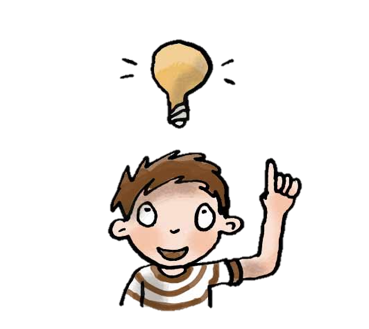 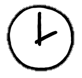 Copyright ©Success for All. Alle rechten voorbehouden
Les 2
Op kamp
Stap 6: Terugblik en vooruitblik
Stap 4: Verhelderen met je maatje
Maatje	Memo’s bespreken
	Moeilijke woorden overhoren
	Antwoorden vergelijken
		
	5 minuten

Maatje	Duolezen bladzijde 26 t/m 31
	toneellezen
Terugblik
> Woorden van de week
> Samenvatten
> Punten en feedback

Vooruitblik
> Woorden van de week
> Lezen en verhelderen
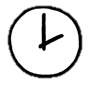 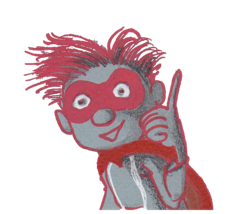 Stap 5: Verhelderen met team
Team	Woorden verhelderen
	bladzijde 19 t/m 25
	
	5 minuten
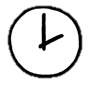 Copyright ©Success for All. Alle rechten voorbehouden
Les 3
Op kamp
Doel van de les:
> Ik ken de betekenis van de woorden van de week.
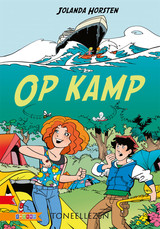 Copyright ©Success for All. Alle rechten voorbehouden
Les 3
Op kamp
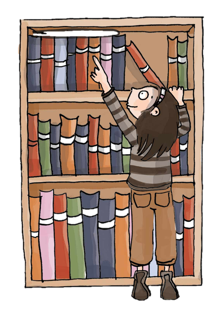 Stap 1:	Woorden van de week



Stap 2:	Lezen en verhelderen







Stap 3:	Verhelderen met je maatje
Maatje	Bespreken woorden 9 t/m 12

Klaar?	Klaaropdrachten
Zelf	Lees bladzijde 33 t/m 37

	10 minuten

Klaar?	Klaaropdrachten
	Schrijf een woordbon
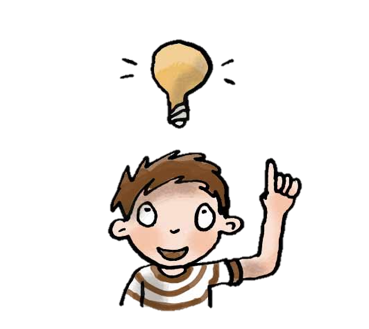 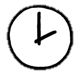 Maatje	Memo’s bespreken
	Moeilijke woorden overhoren
	Antwoorden vergelijken
		
Klaar?	Schrijf een woordbon
	Klaaropdrachten
Copyright ©Success for All. Alle rechten voorbehouden
Les 3
Op kamp
Stap 4: Duolezen en verhelderen met team
Stap 6: Terugblik en vooruitblik
Maatje	Duolezen, toneellezen
	bladzijde 38 t/m 42
	
	10 minuten 

Team	Woorden verhelderen
	bladzijde 33 t/m 37

	5 minuten
Zelf	Kopieerblad 
	
	10 minuten

Terugblik
> Woorden van de week
> Lezen en verhelderen
> Punten en feedback

Vooruitblik
> Toets
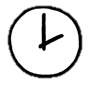 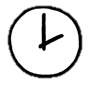 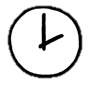 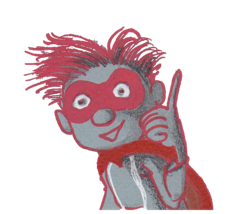 Stap 5: Vloeiend lezen
Team	Verdeel de rollen
	Lees bladzijde 43 t/m 47

	10 minuten
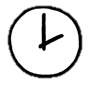 Copyright ©Success for All. Alle rechten voorbehouden
Les 4
Op kamp
Doel van de les:
> Ik kan informatie uit een tekst halen.
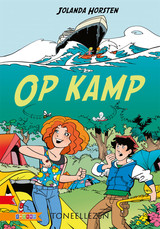 Copyright ©Success for All. Alle rechten voorbehouden
Les 4
Op kamp
Stap 1:	Woorden van de week 





Stap 2:	Toets
Zelf	Oefenen voor de toets

	5 minuten
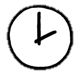 Voorlezen	Bladzijde 43 t/m 47

Zelf	Lees bladzijde 48 t/m 54 en maak de 	toetsvragen

	30 minuten

Klaar?	Oefen de woordrijtjes
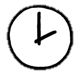 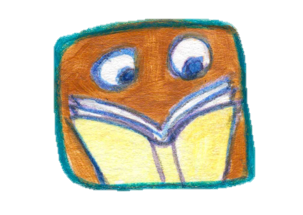 Copyright ©Success for All. Alle rechten voorbehouden
Les 4
Op kamp
Stap 3: Terugblik en vooruitblik
Terugblik
> Toets
> Punten en feedback

Vooruitblik
> Schrijfopdracht
> Team van de week
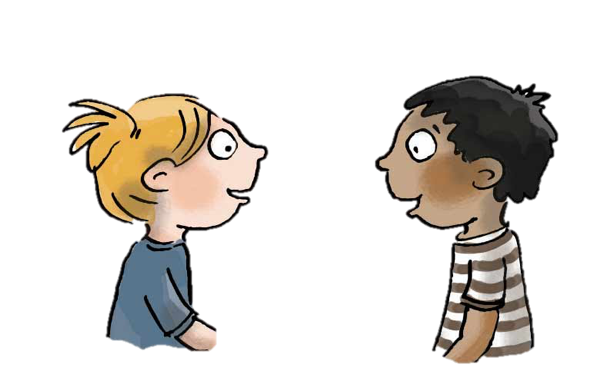 Copyright ©Success for All. Alle rechten voorbehouden
Les 5
Op kamp
Doel van de les:
> Ik kan een stripverhaal maken op basis van informatie uit de tekst.
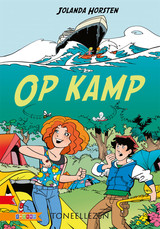 Copyright ©Success for All. Alle rechten voorbehouden
Les 5
Op kamp
Stap 1: Schrijfopdracht
Zelf	Stappenplan invullen

	10 minuten

Maatje 	Bespreek je zinnen

Zelf	Schetsen strip

	10 minuten

Maatje	Schets bespreken

	10 minuten
Zelf	Netversie kopieerblad

	20 minuten

Klaar?	Oefenen woordrijtjes
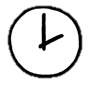 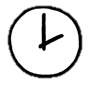 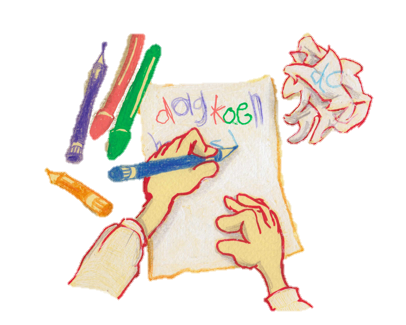 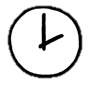 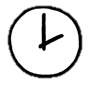 Copyright ©Success for All. Alle rechten voorbehouden
Les 5
Op kamp
Stap 2: Terugblik en vooruitblik
Terugblik
> Woordbonnen
> Schrijfopdracht
> Samenwerken
> Punten en feedback
> Team van de week


Vooruitblik
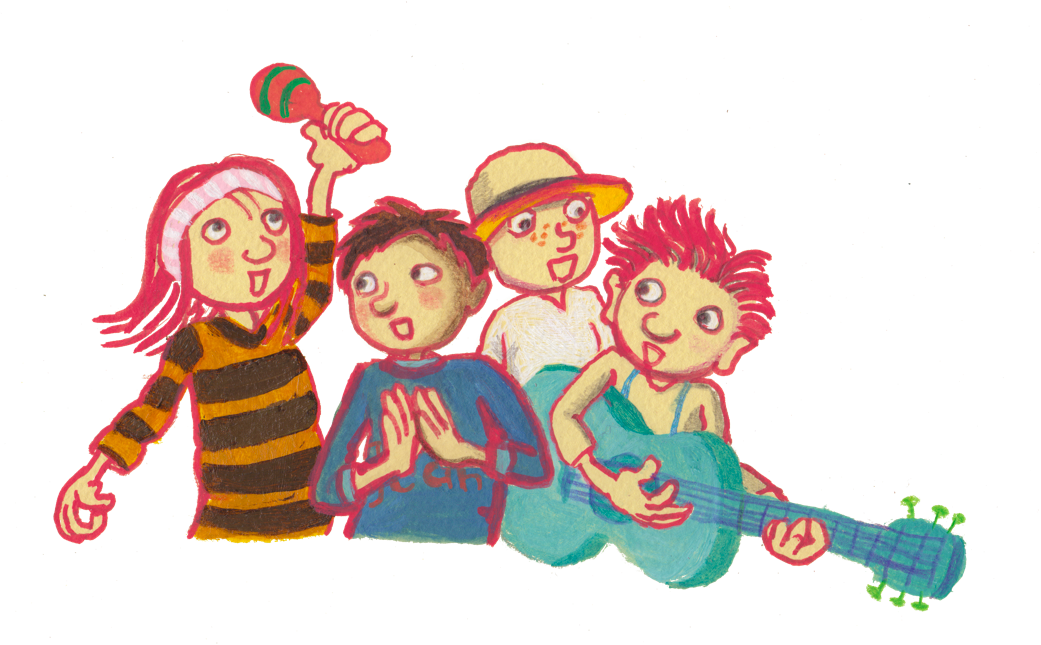 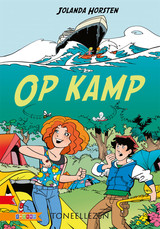 Copyright ©Success for All. Alle rechten voorbehouden